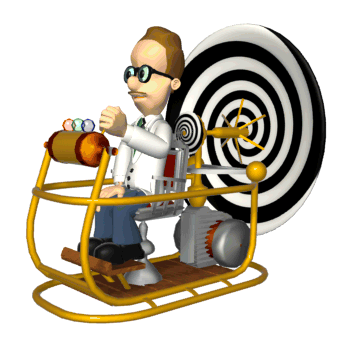 1                2                 3                 4                   5
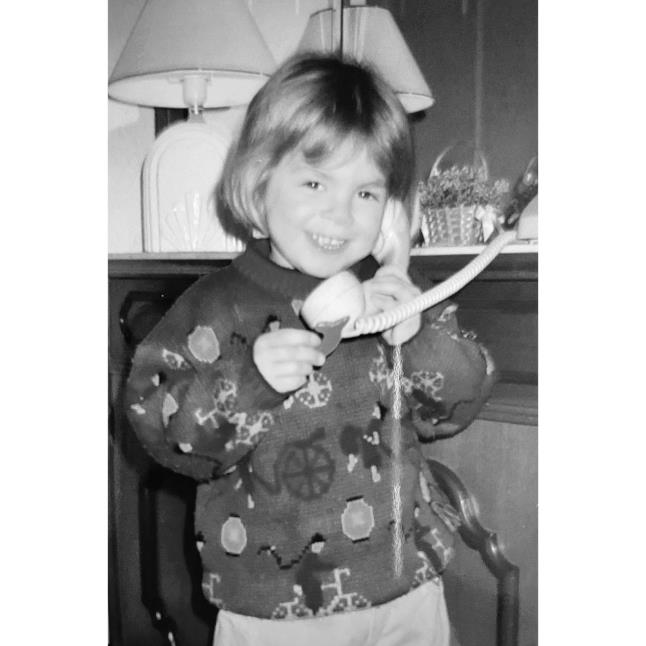 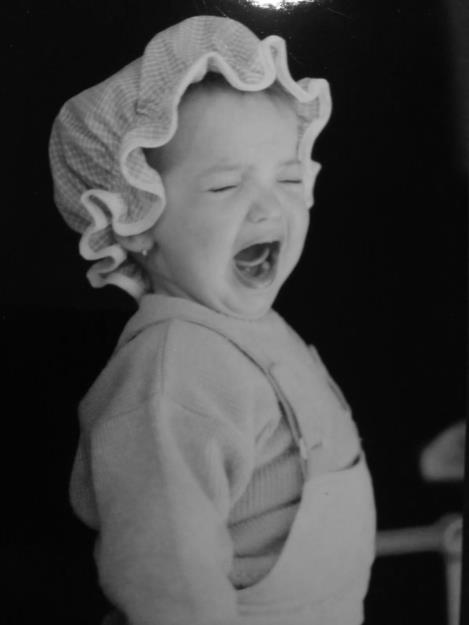 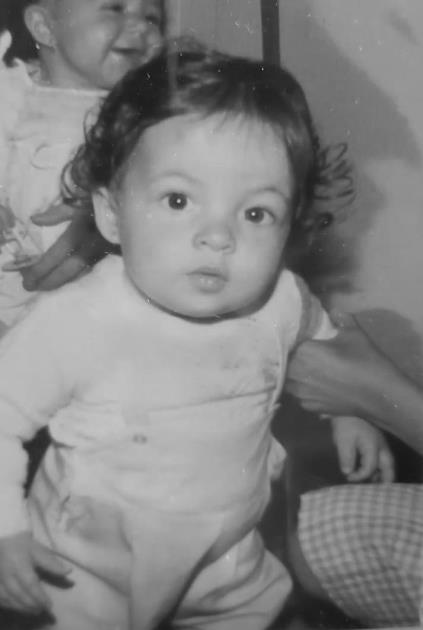 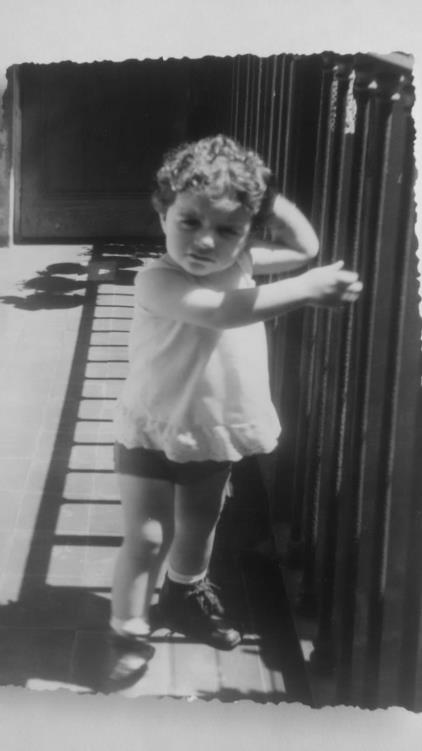 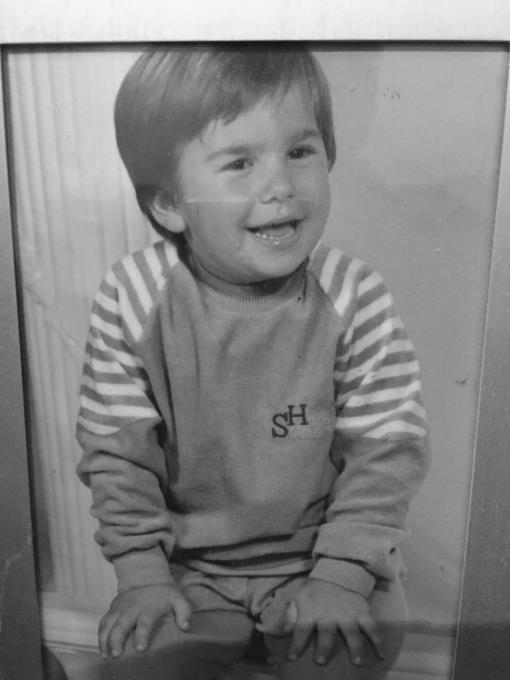 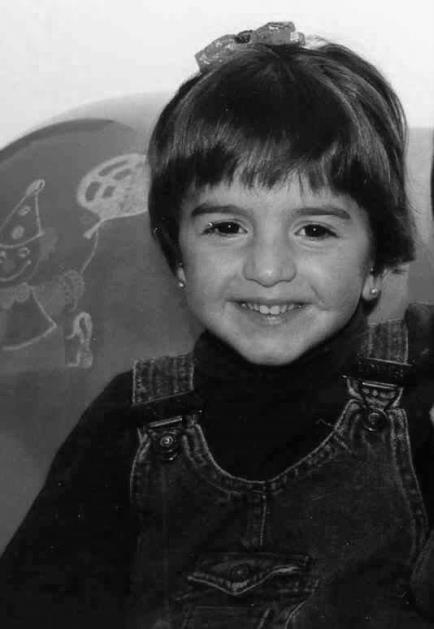 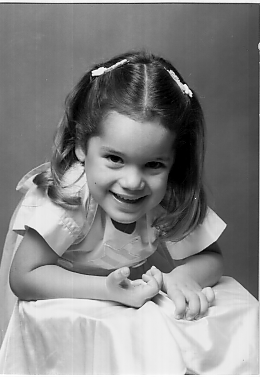 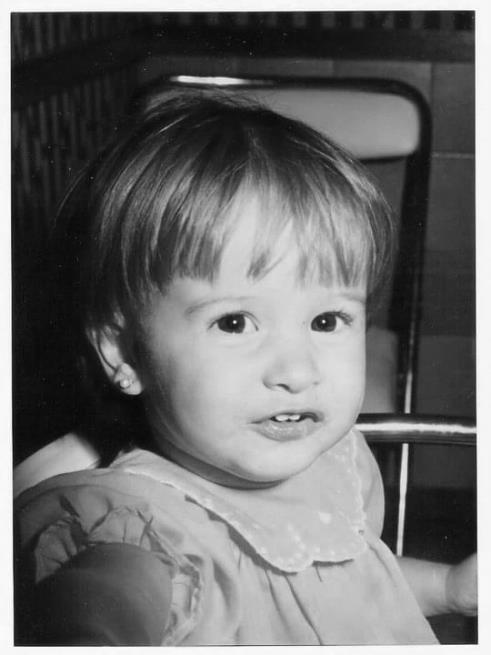 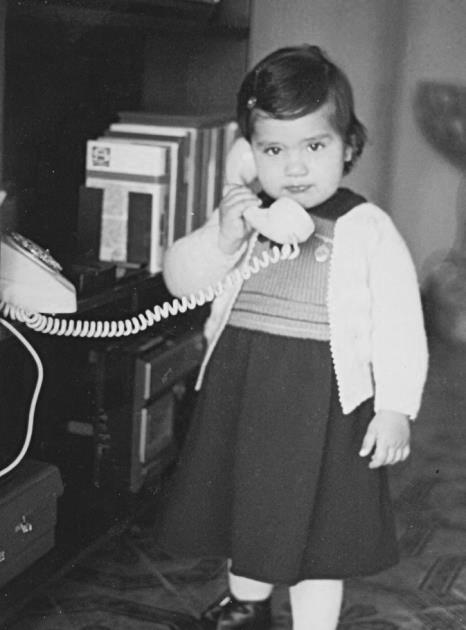 6                      7                       8                        9
A                   B                 C                D                 E
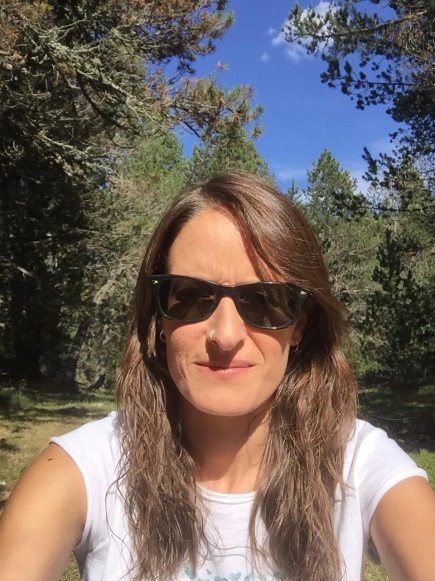 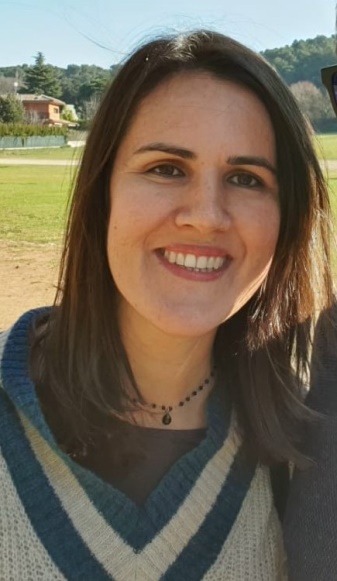 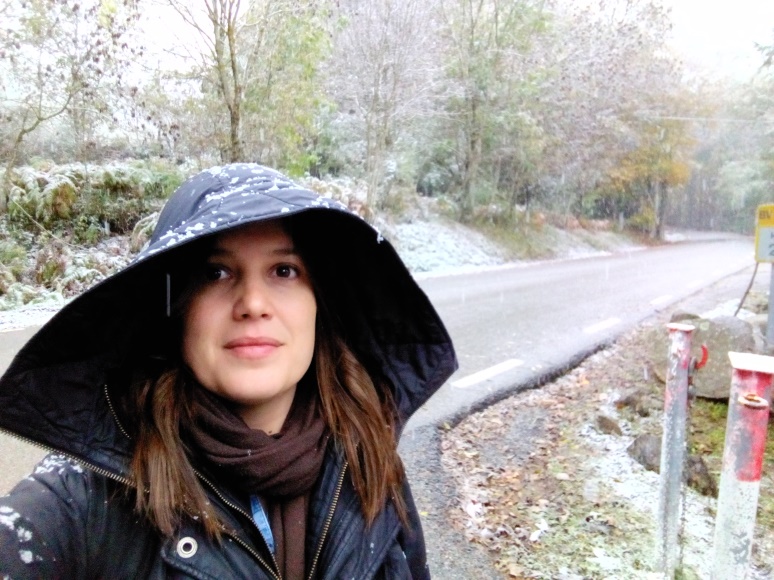 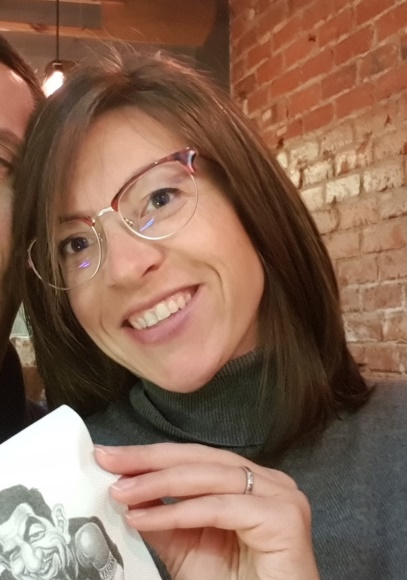 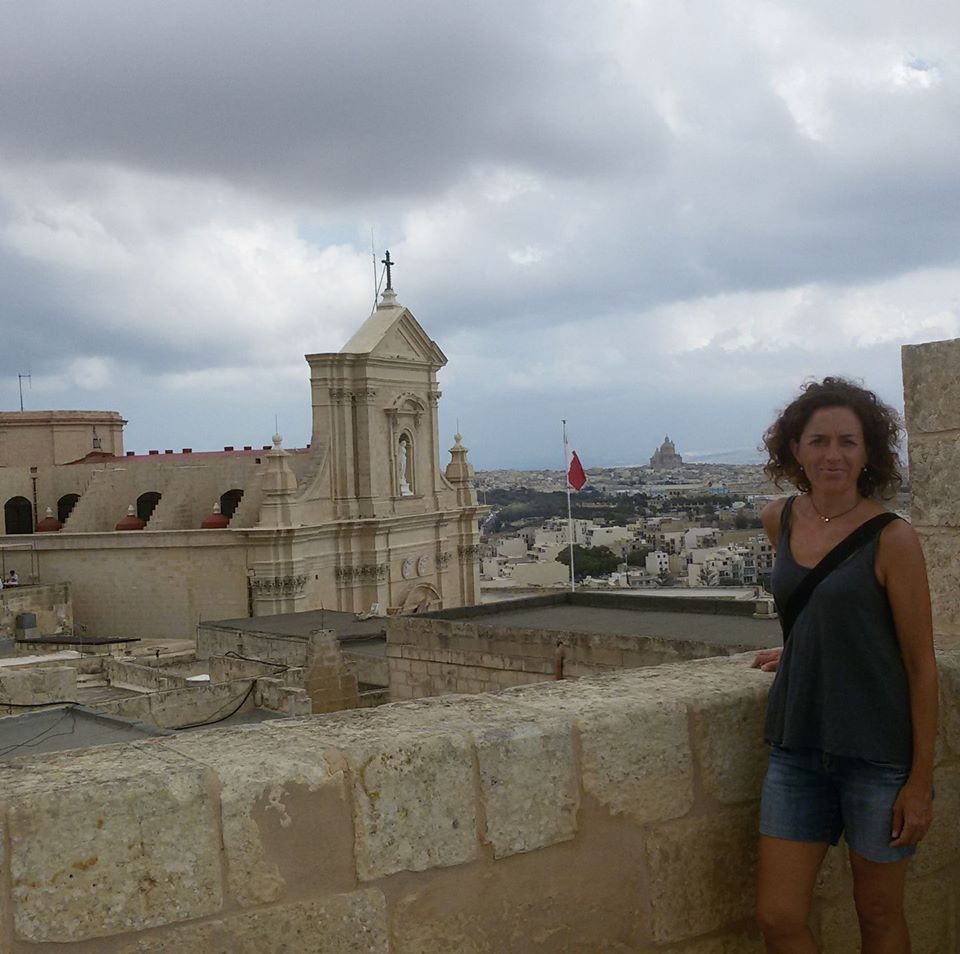 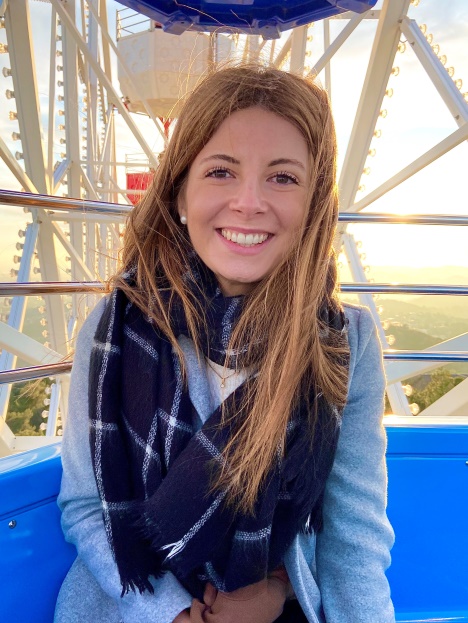 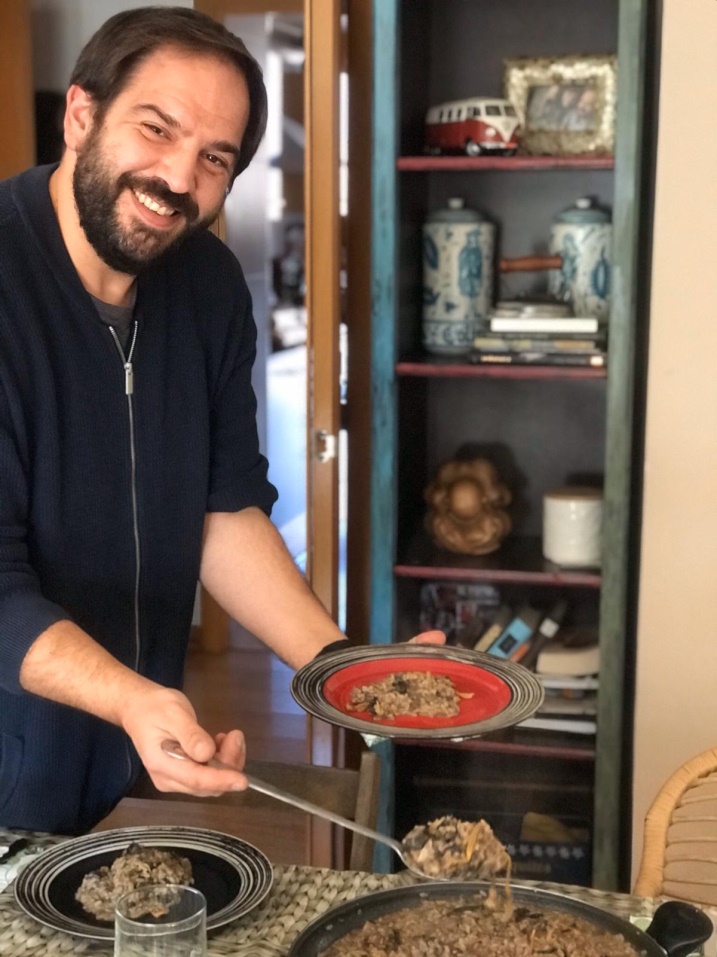 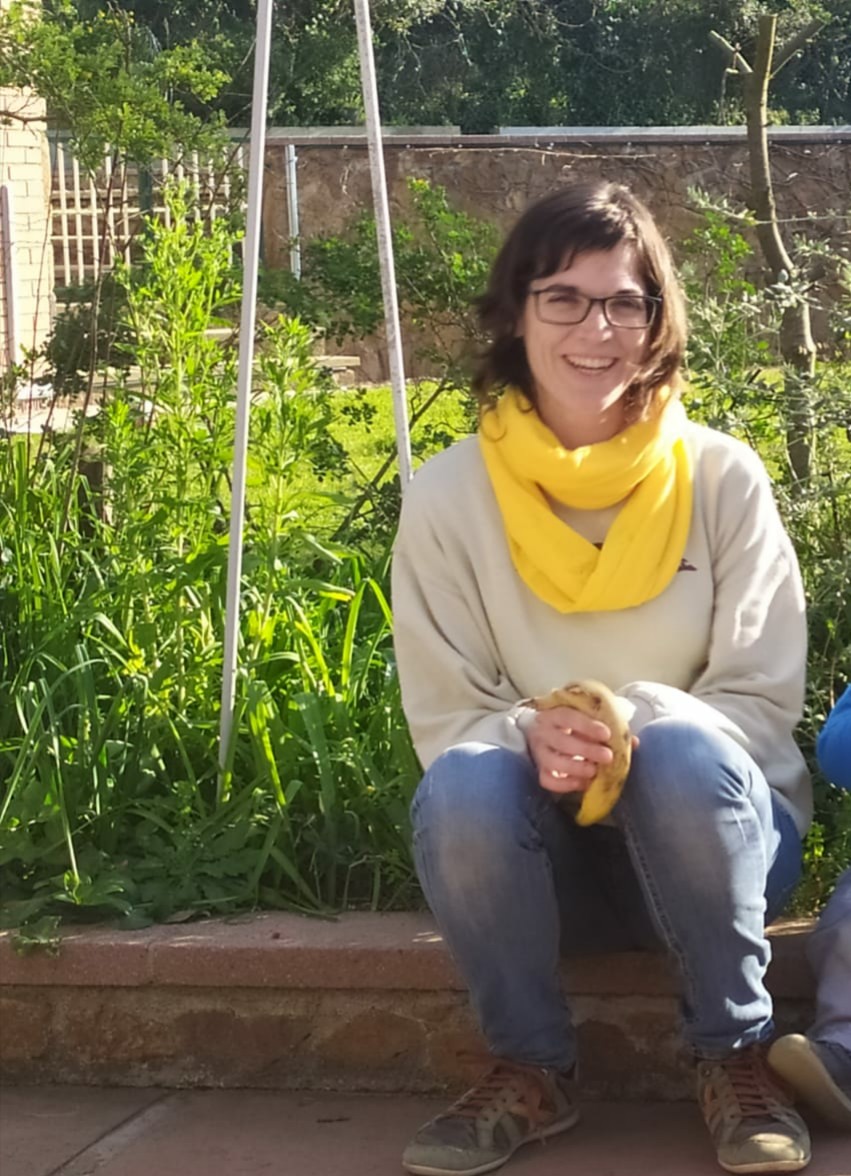 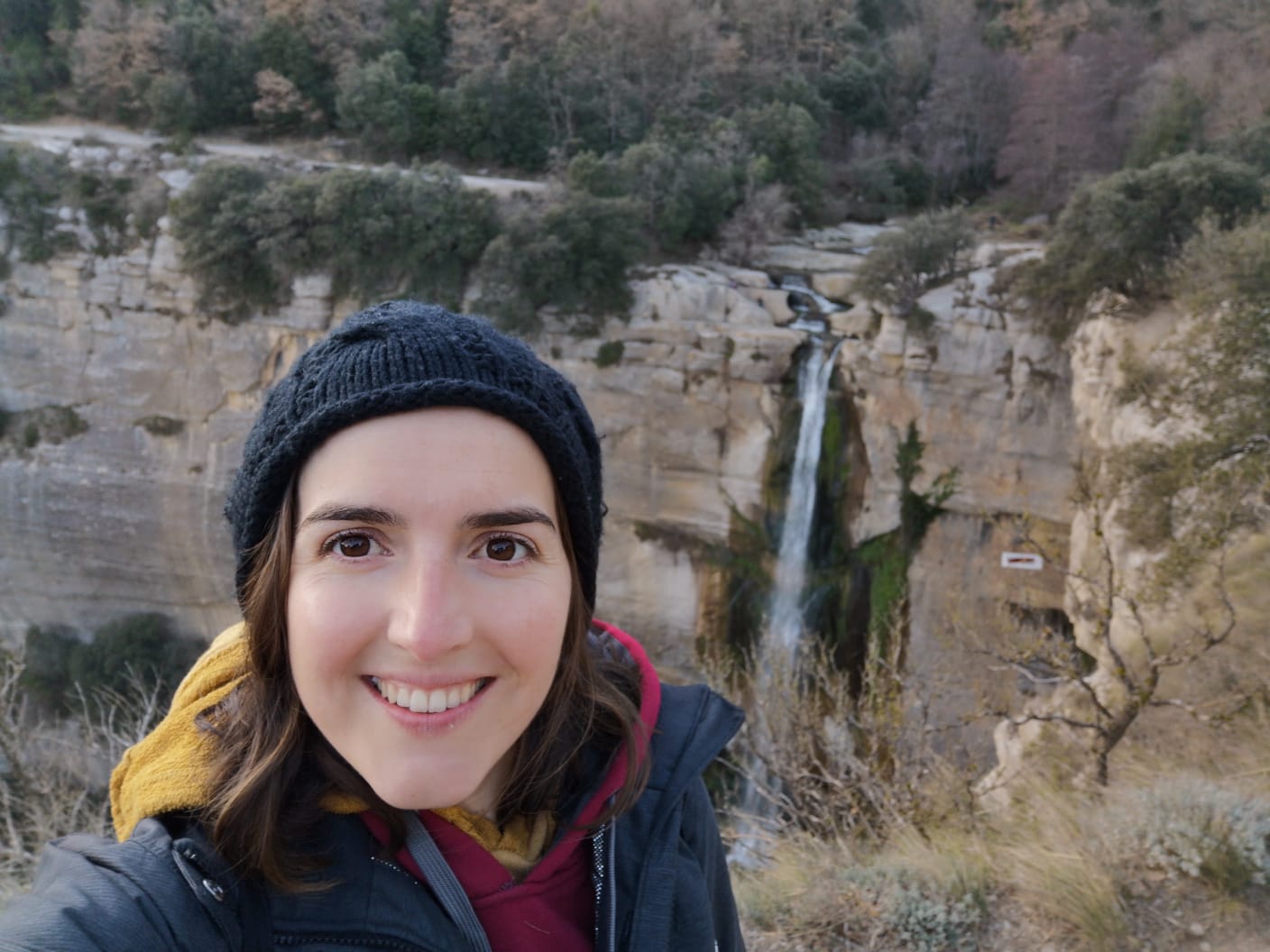 F                       G                     H                     I
1               2              3                     A               B                C
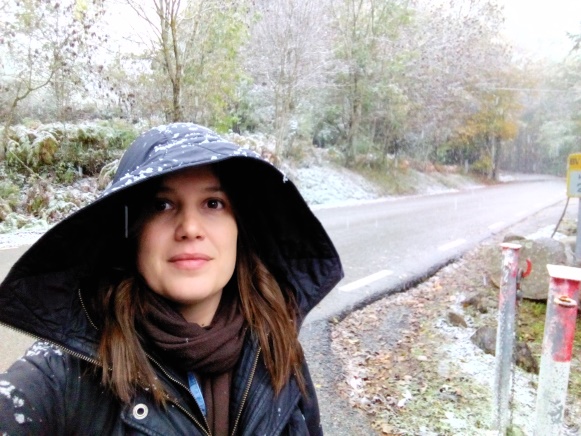 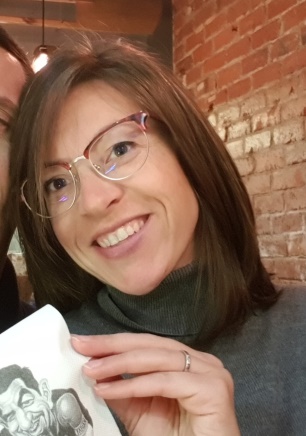 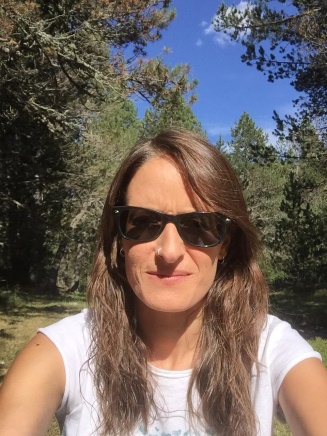 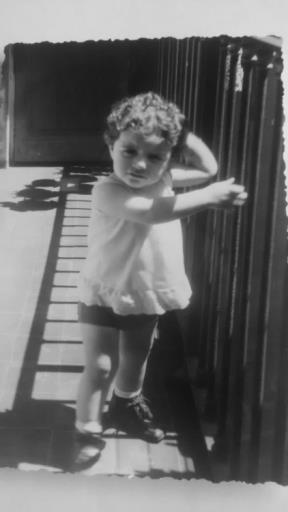 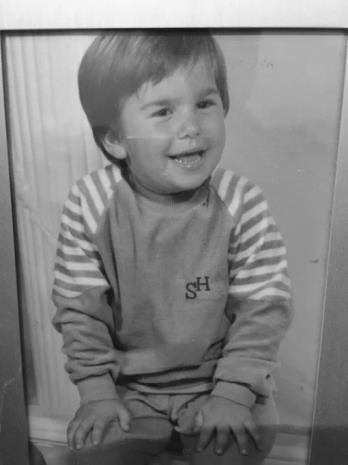 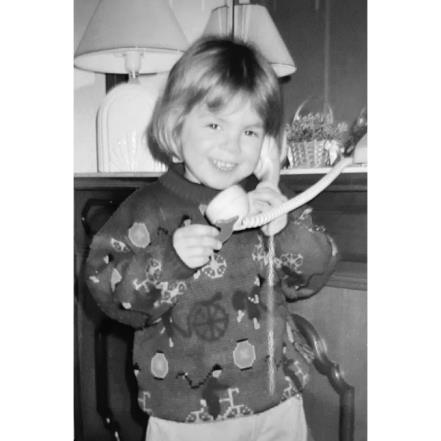 4              5              6                     D                E                F
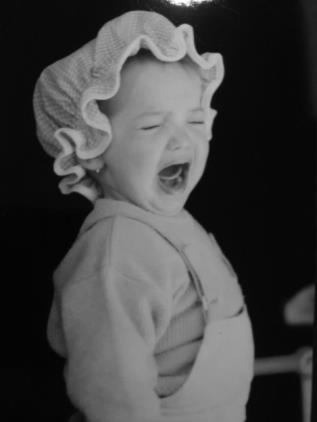 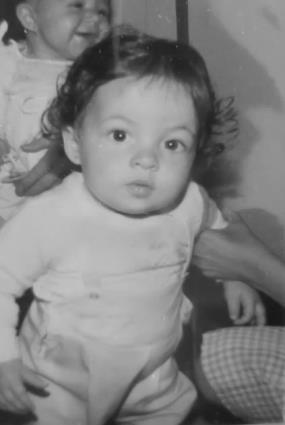 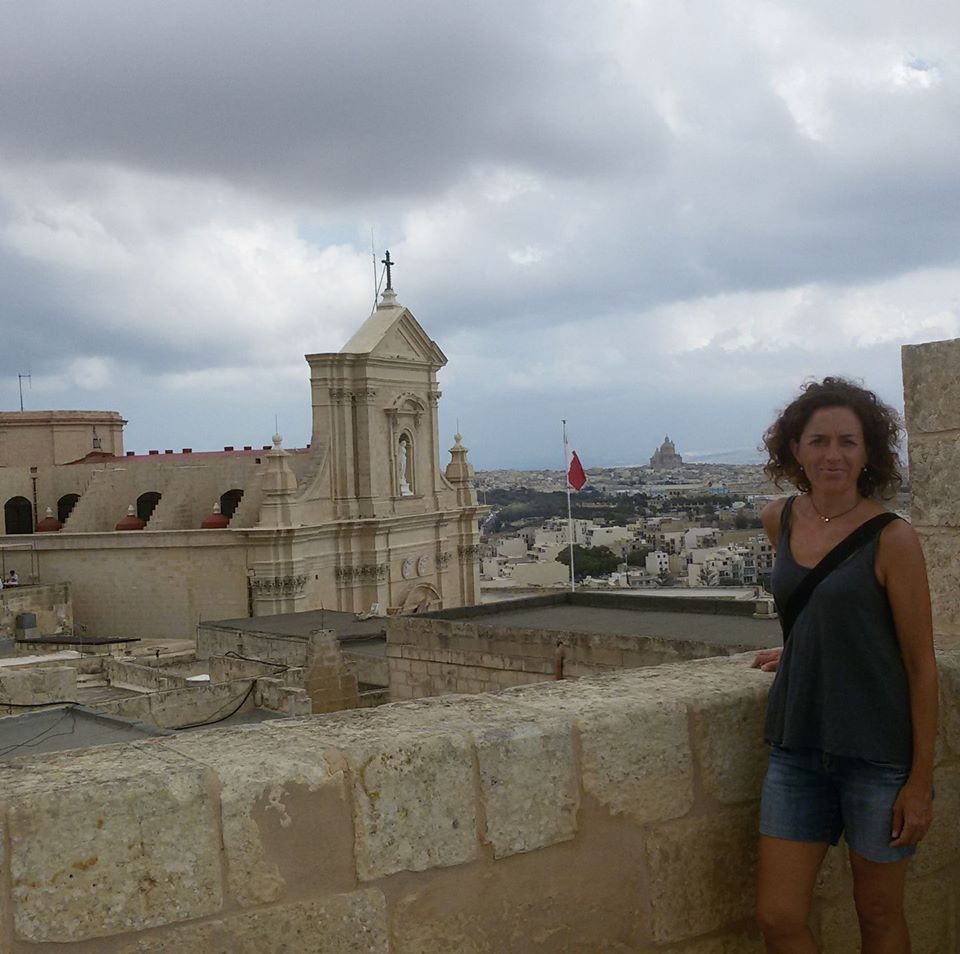 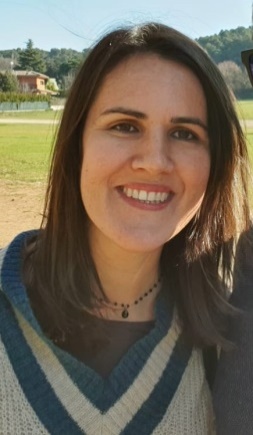 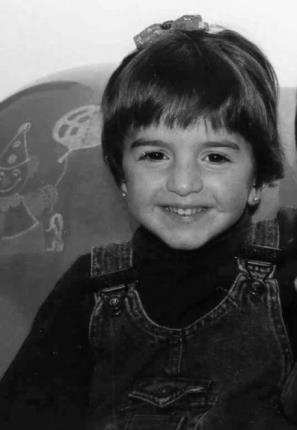 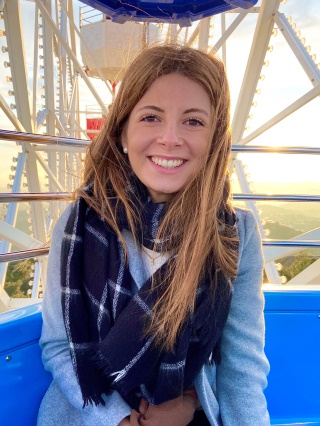 7              8               9                    G                H                I
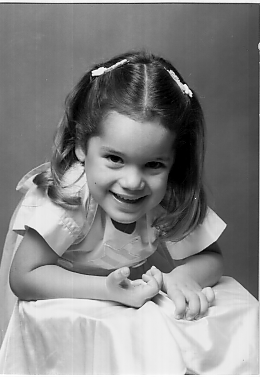 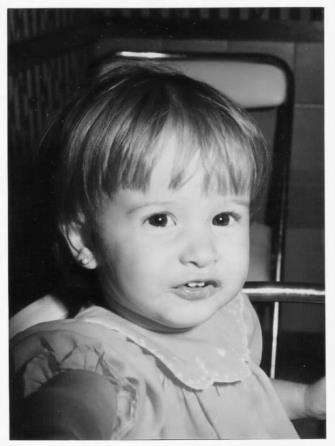 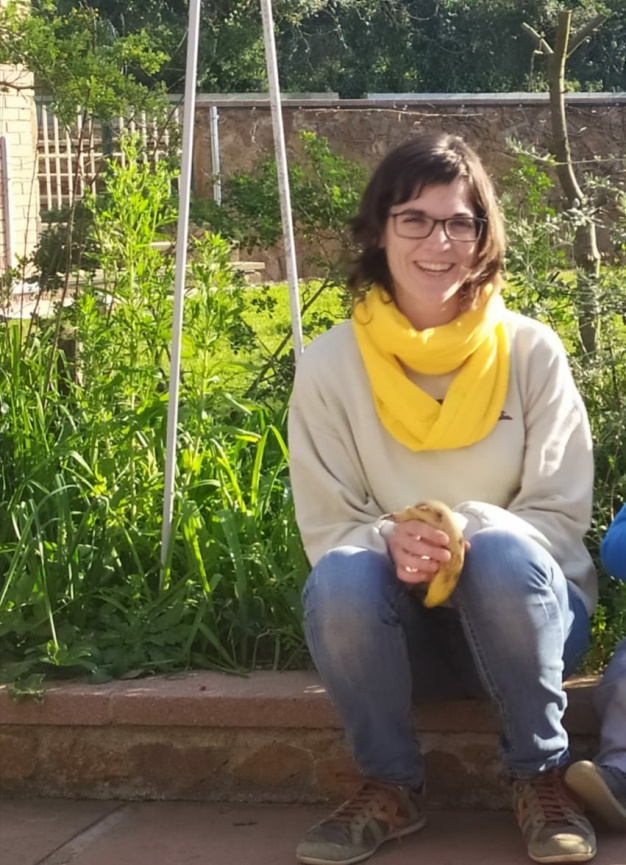 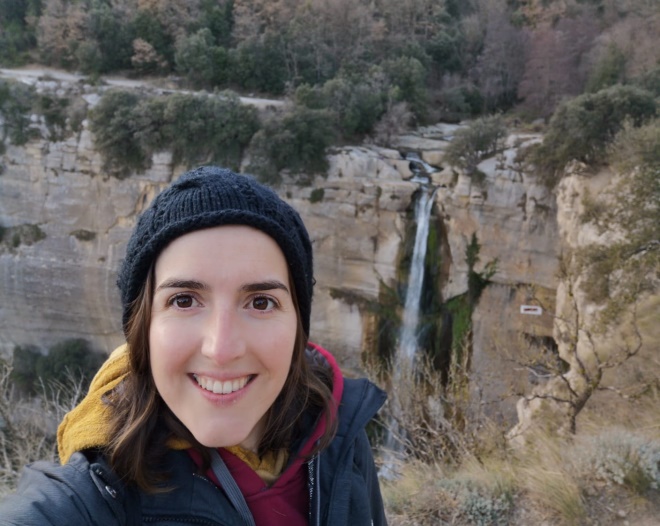 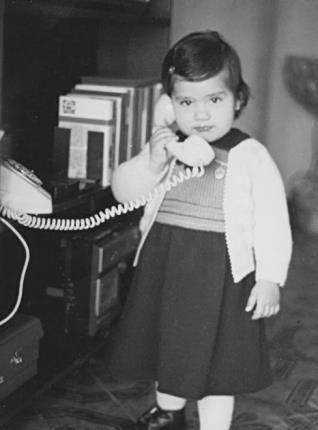 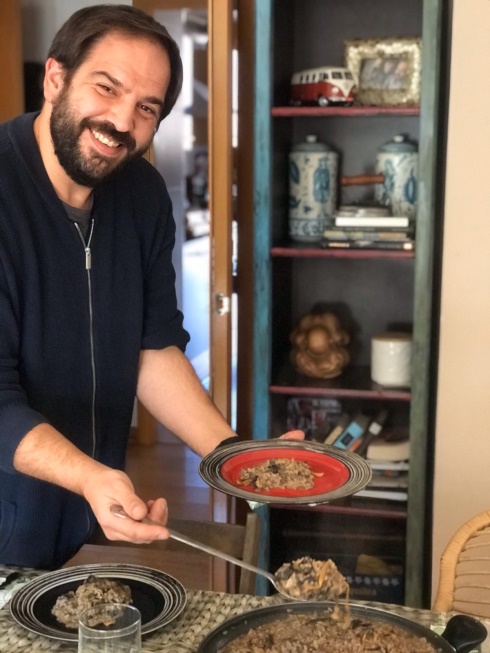 1               2              3                     A               B                C
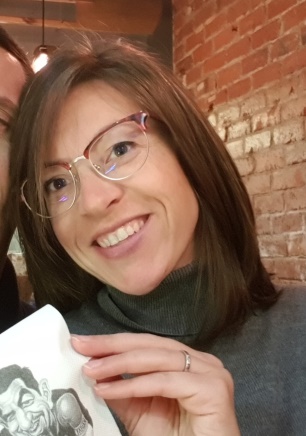 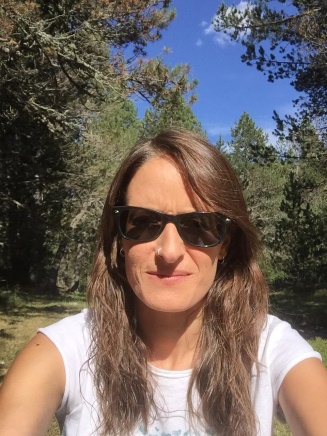 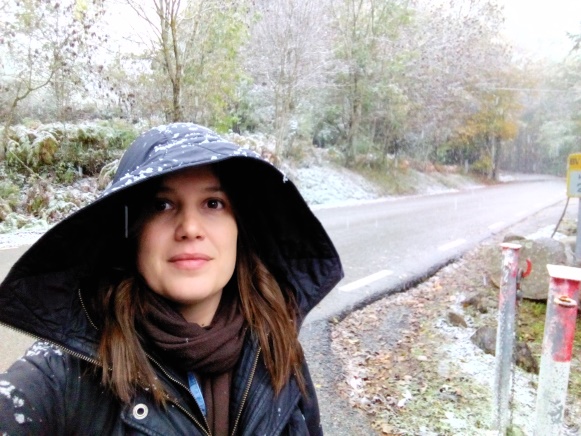 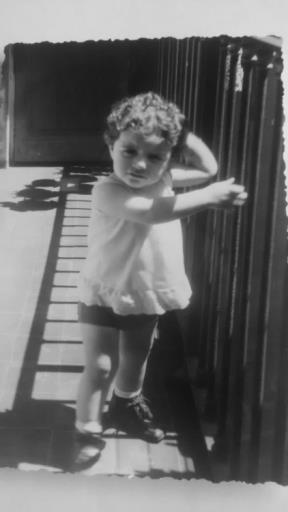 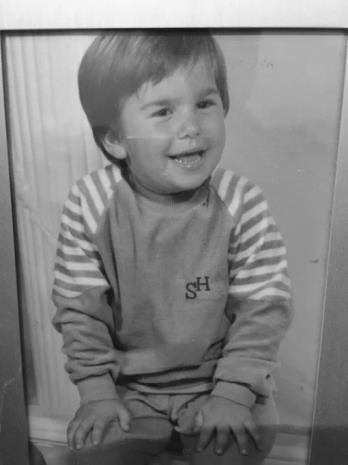 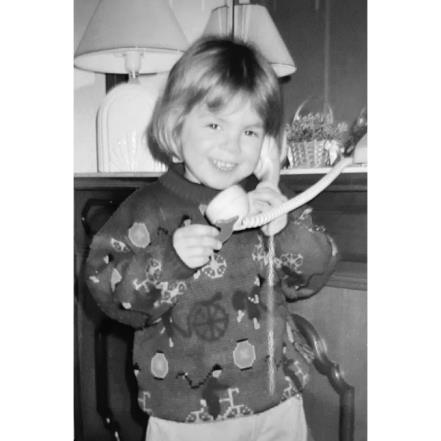 4              5              6                     D                E                F
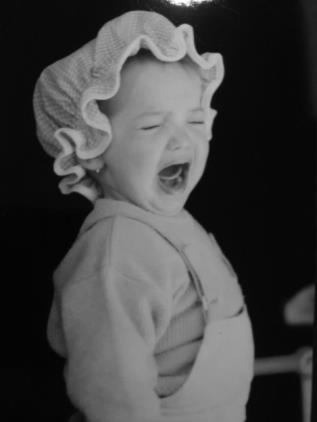 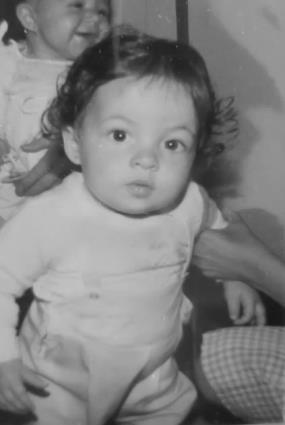 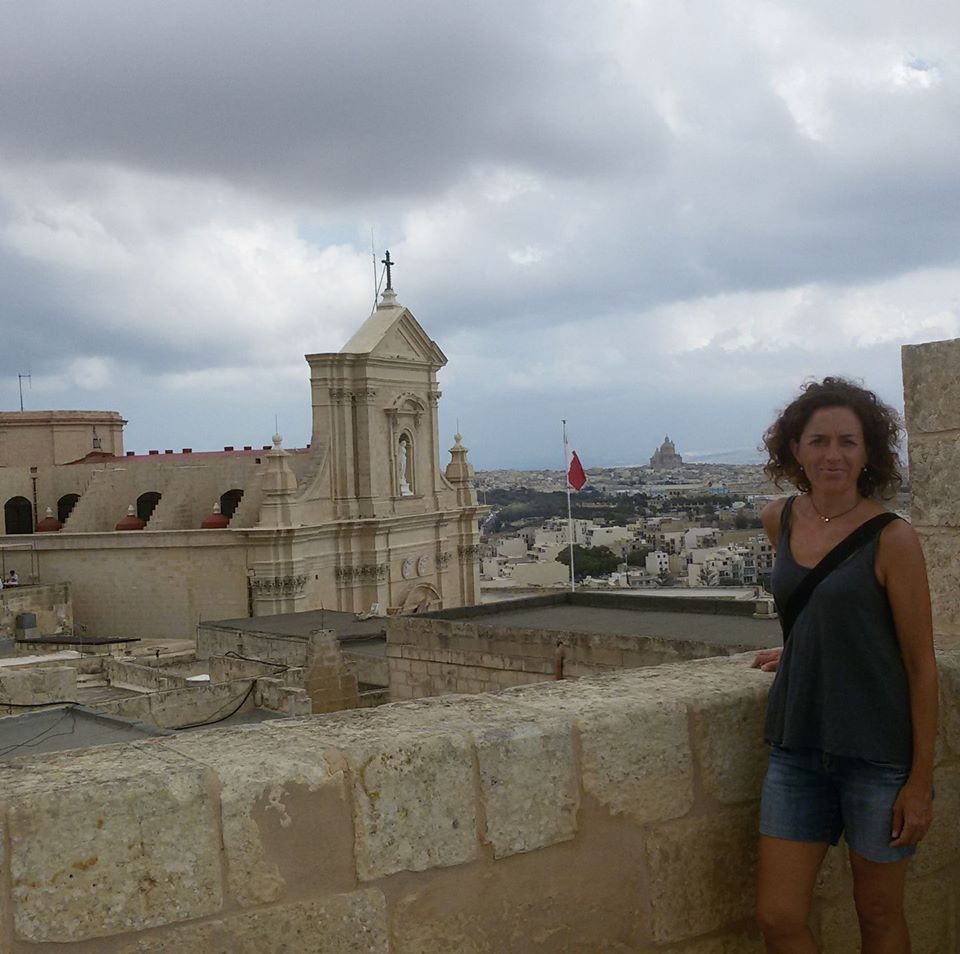 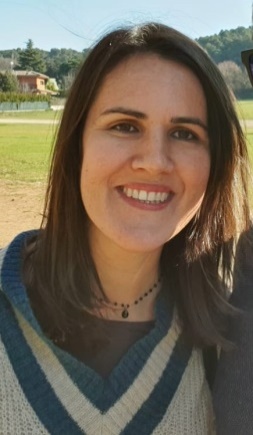 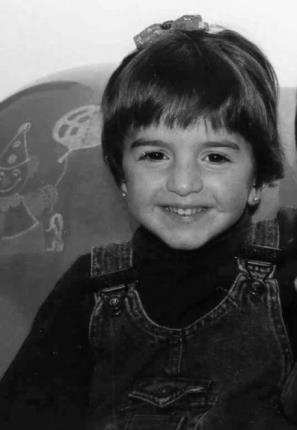 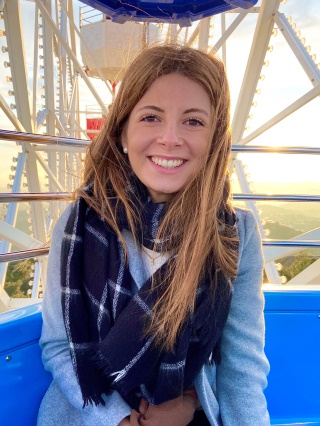 7              8               9                    G                H                I
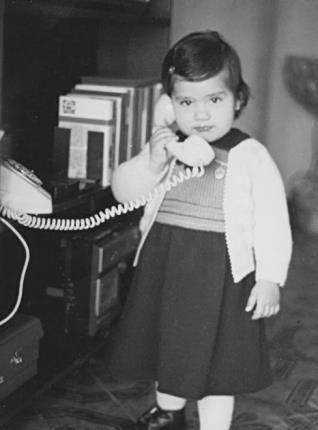 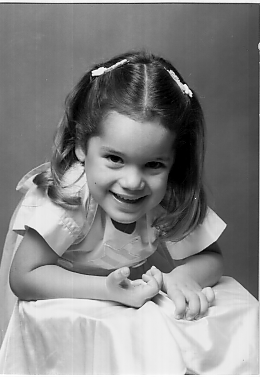 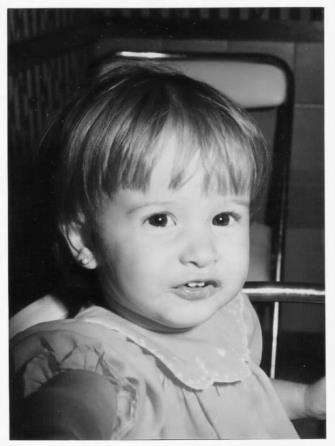 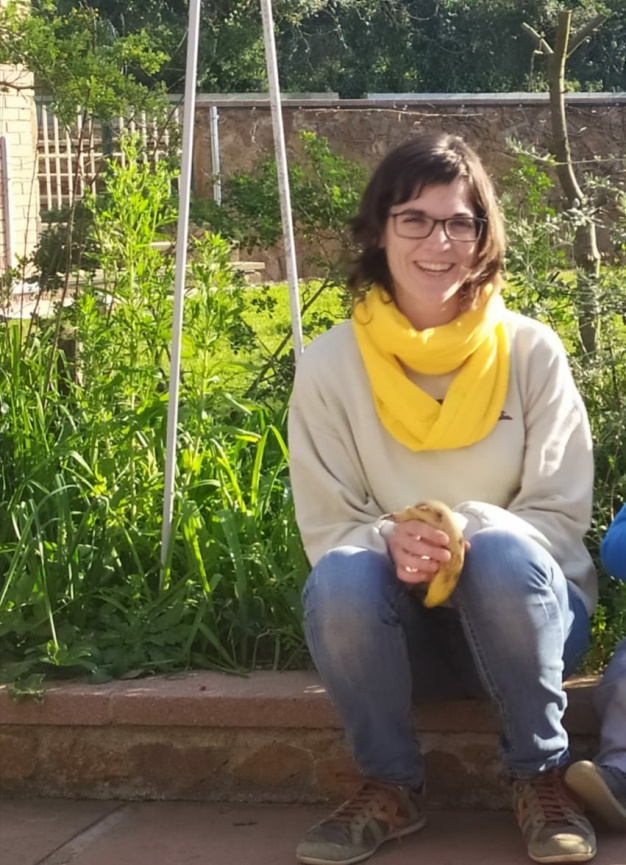 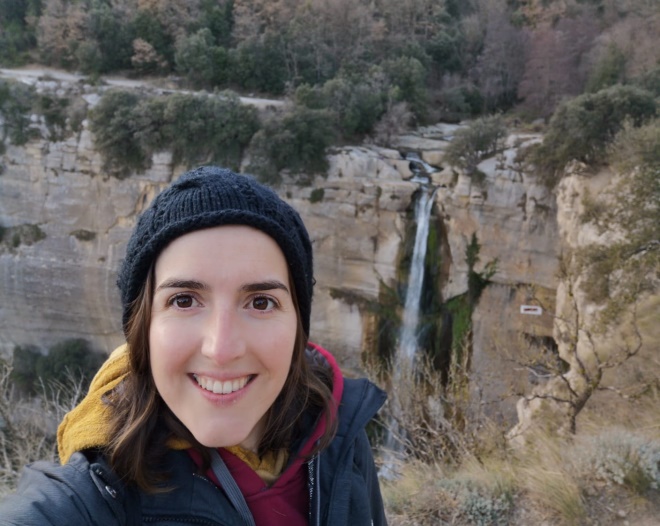 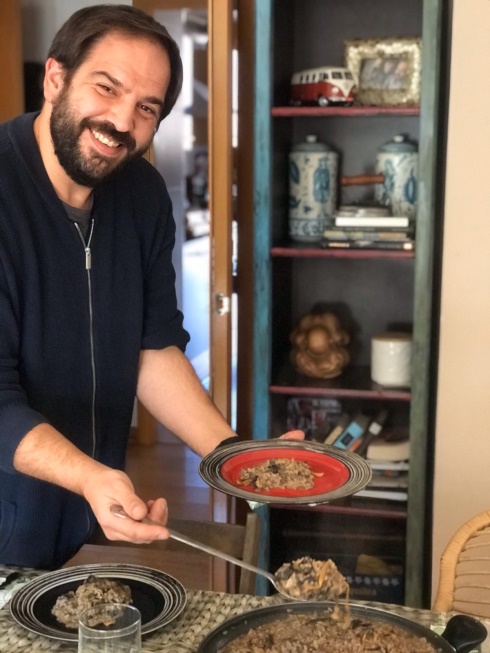